Please choose topics
Choose this highlighted topic
Choose this highlighted subtopic
Choose region Zagreb
Write the
Reason for obtaining 
OIB
Attach files (in any)
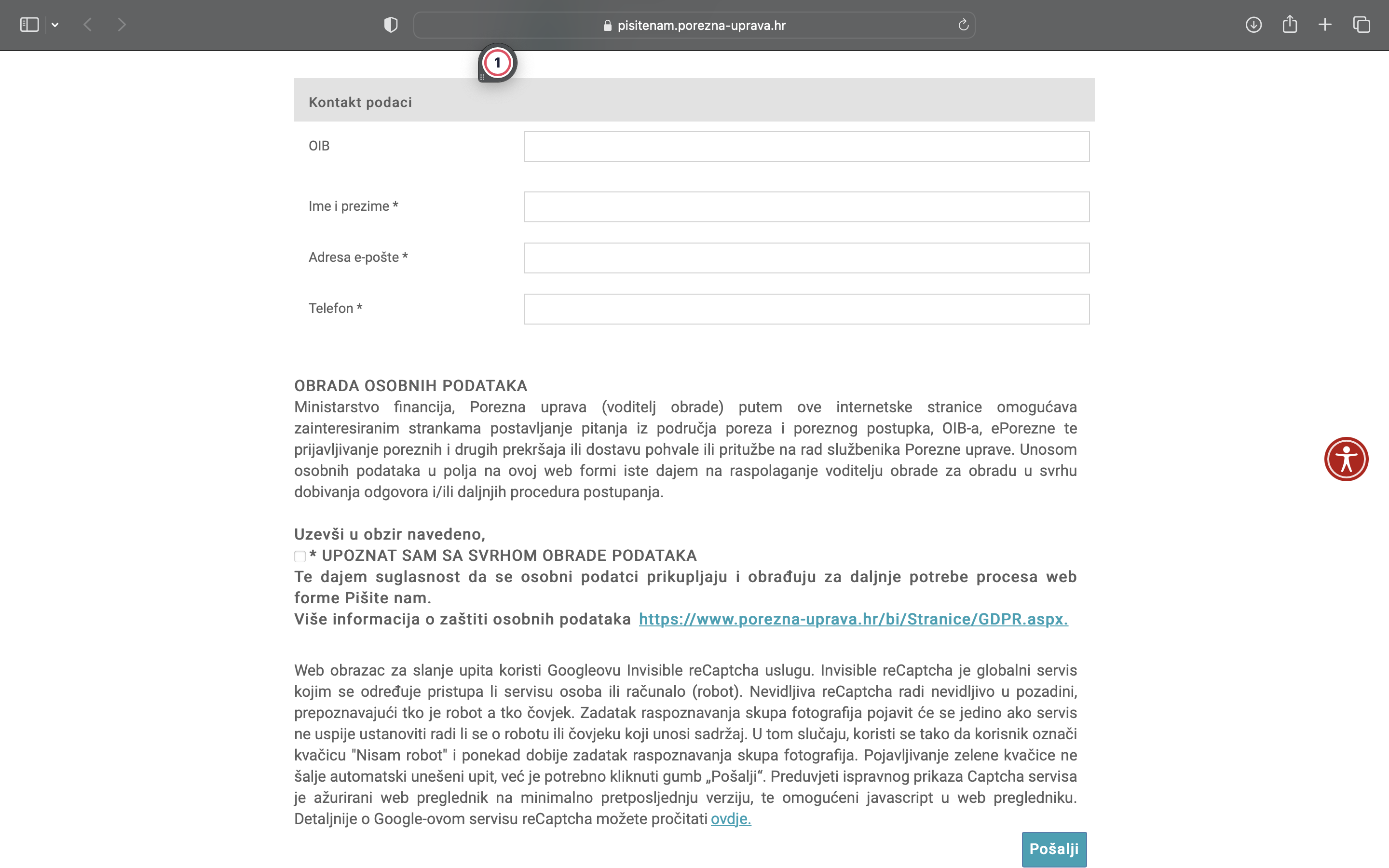 This line in not neccesary
Write your data
Name and Surname
E-mail
Phone number
Important links:
Request for OIB
https://www.porezna-uprava.hr/en/EN_obrasci/Documents/PINrequest.pdf

Document needed for aquiring OIB
https://www.porezna-uprava.hr/HR_OIB/Documents/oib%20dokumentacija%20-en%20(2).pdf

https://www.porezna-uprava.hr/en/Pages/SingleNews.aspx?NewsID=7&List=News